PASSENGER TRANSPORT

SUPPLIER INFORMATION WORKSHOP

COMMISSIONING
OPERATIONS
COMMERCIAL & PROCUREMENT
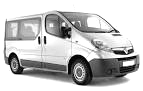 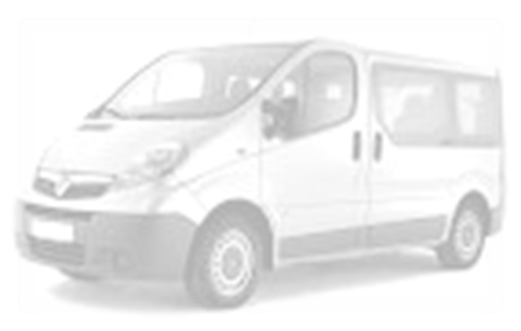 April 2015
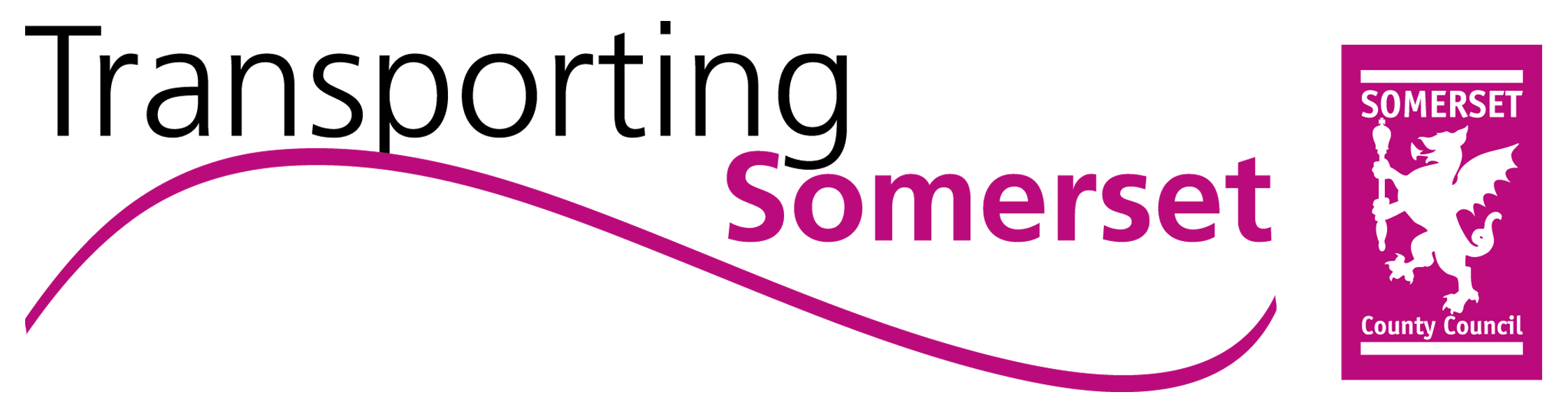 Introduction
Welcome / Housekeeping

Format of the session:

Current Information
Your Feedback
Why We Need to Change
Learning From Feedback
Proactis
How Routes Are Divided
Accessing Work
Timescales
Next Steps for Suppliers
Questions & Answers
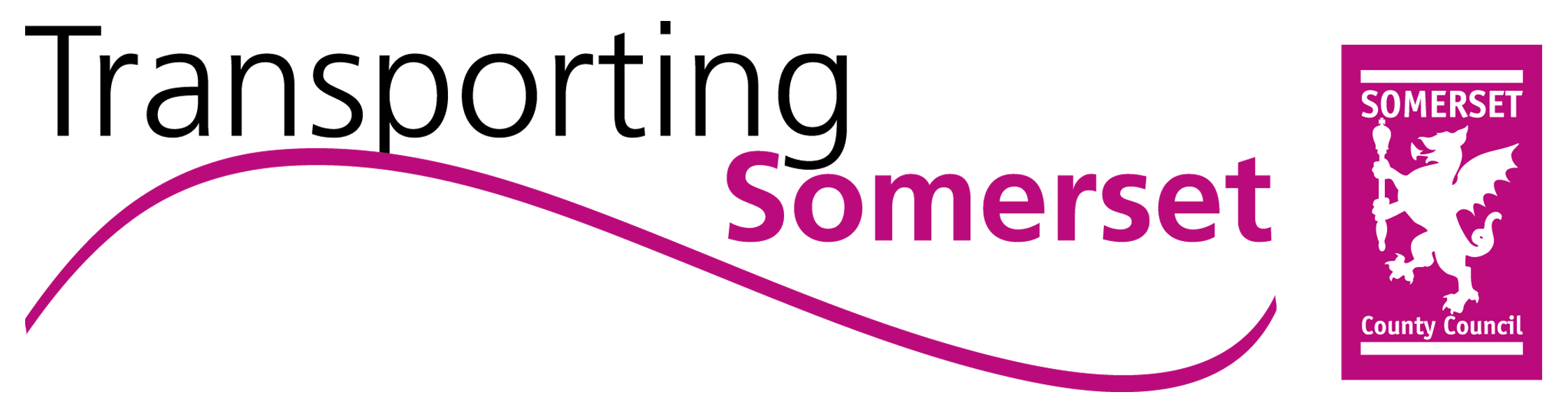 Current Information
Systems
E-Tendering through @uk
Call off contract for Ad-hoc Health and Social Care
Public Transport contracts by individual manual tenders

Facts & Figures
Number of Contracts
650 Mainstream School/SEN 
648 Regular Health & Social Care 
70  Public Transport

Value of Contracts
£11.9m Mainstream School/SEN
£3.6m   Public Transport
£1.5m   Health & Social Care Transport

11,000 Ad-hoc Health & Social Care trips per annum
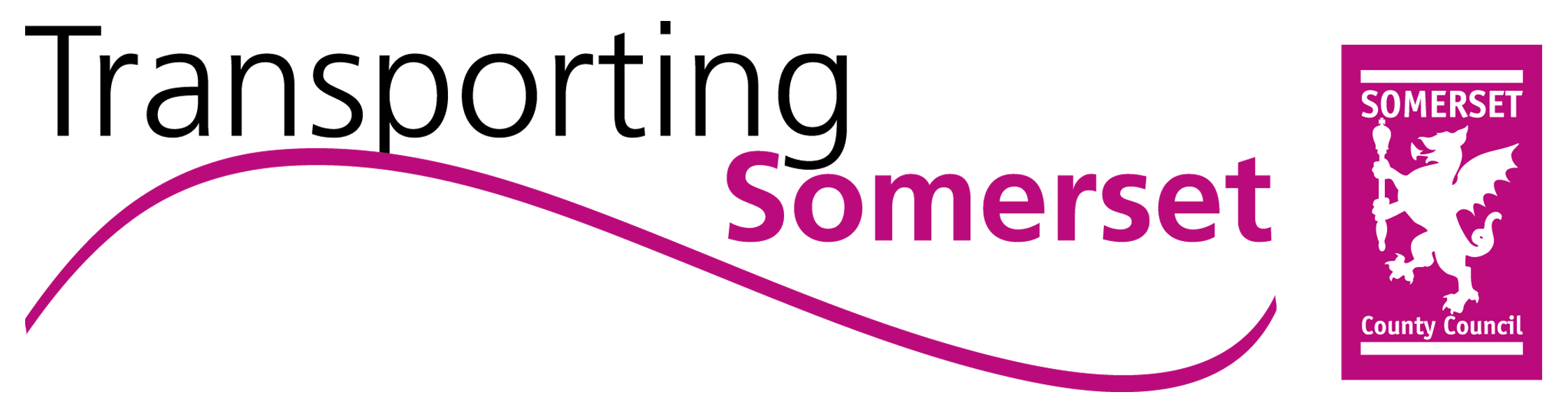 Your Feedback
Soft Market Testing – Feedback from operators
Working collaboratively with schools – school times
Combining services, public, school and social care 
Operator knowledge
Too prescriptive with tenders
Annual subscription for @UK
Current tendering can be a painful process!
Rates not often reviewed when changes take place on contracts
Duplication of effort – invoices, DBS
Overall 
Better engagement with operators – building relationships
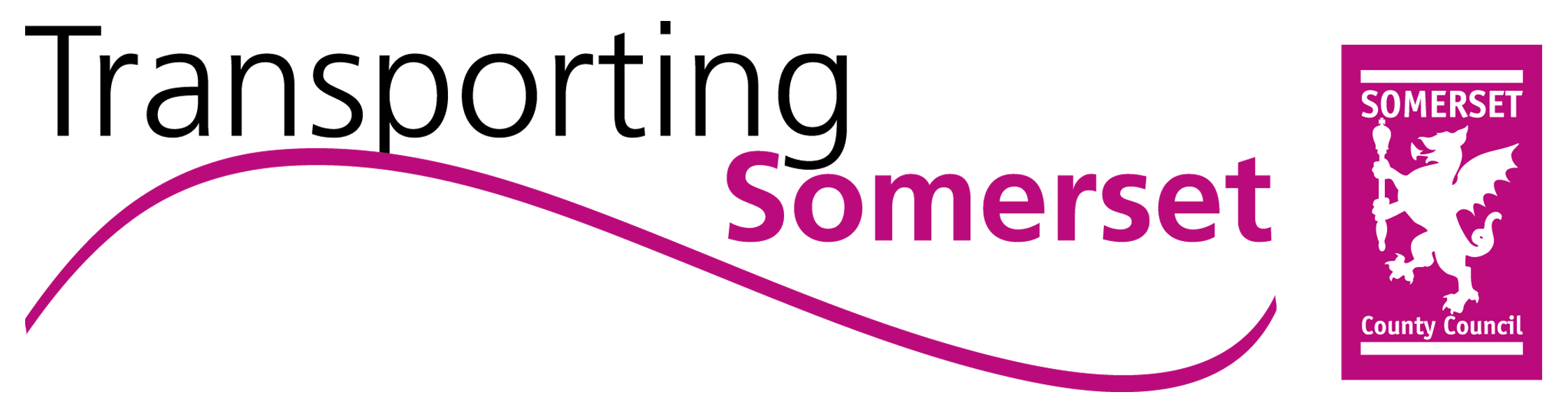 Why we need to change
Responding to your feedback

Responding to the 2013 Transport Review
 Work more efficiently
Exploring options for tendering differently

Improve data information and storage
One system 
Automatic alerts for information

Building a system fit for the future
 - Legislative  Changes in Social care & Education
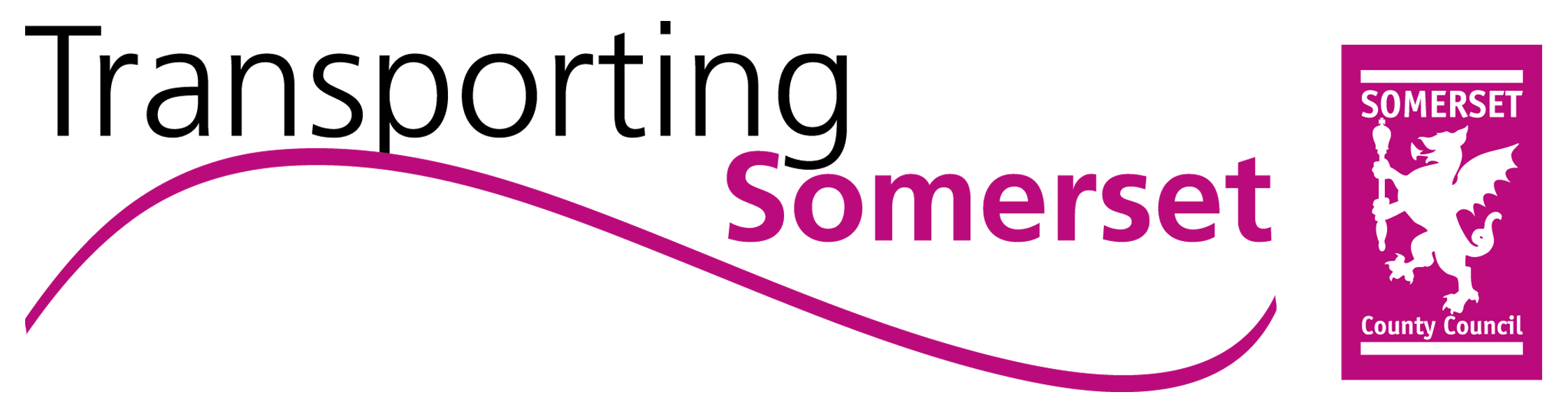 Learning From Feedback
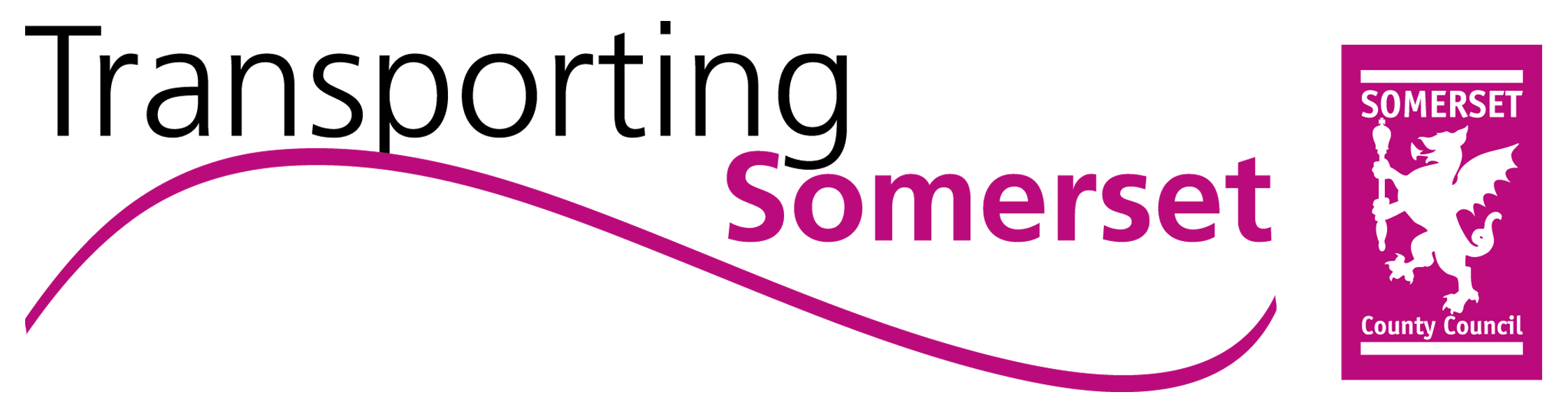 New System
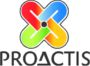 Dynamic Purchasing System via Proactis.


Tailored system to provide solutions to your feedback and optimise potential for working together in a smarter way.


The next few slides will provide an overview of the Proactis system:
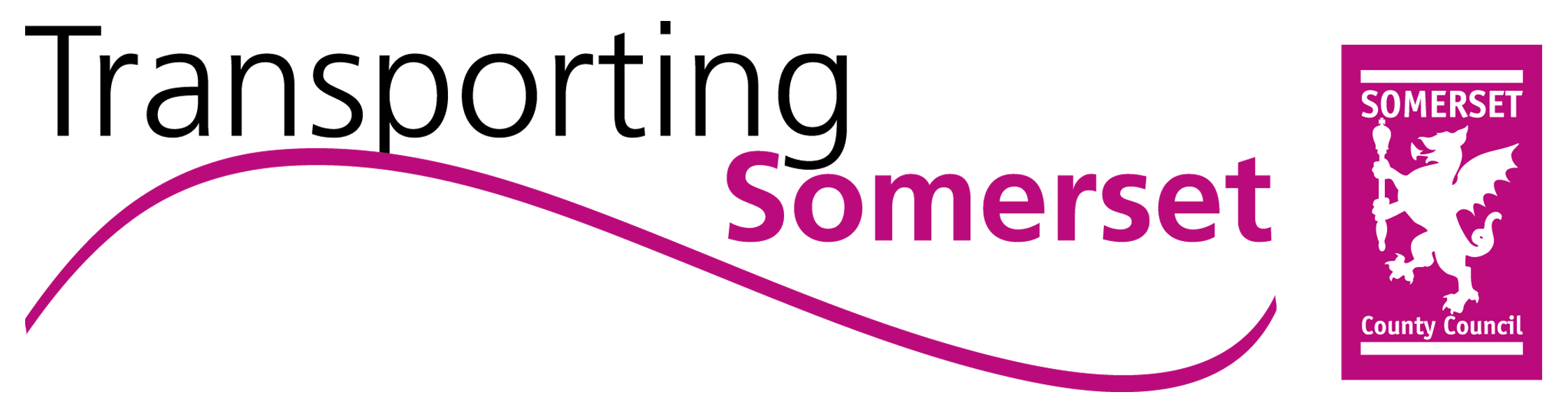 Sign Up
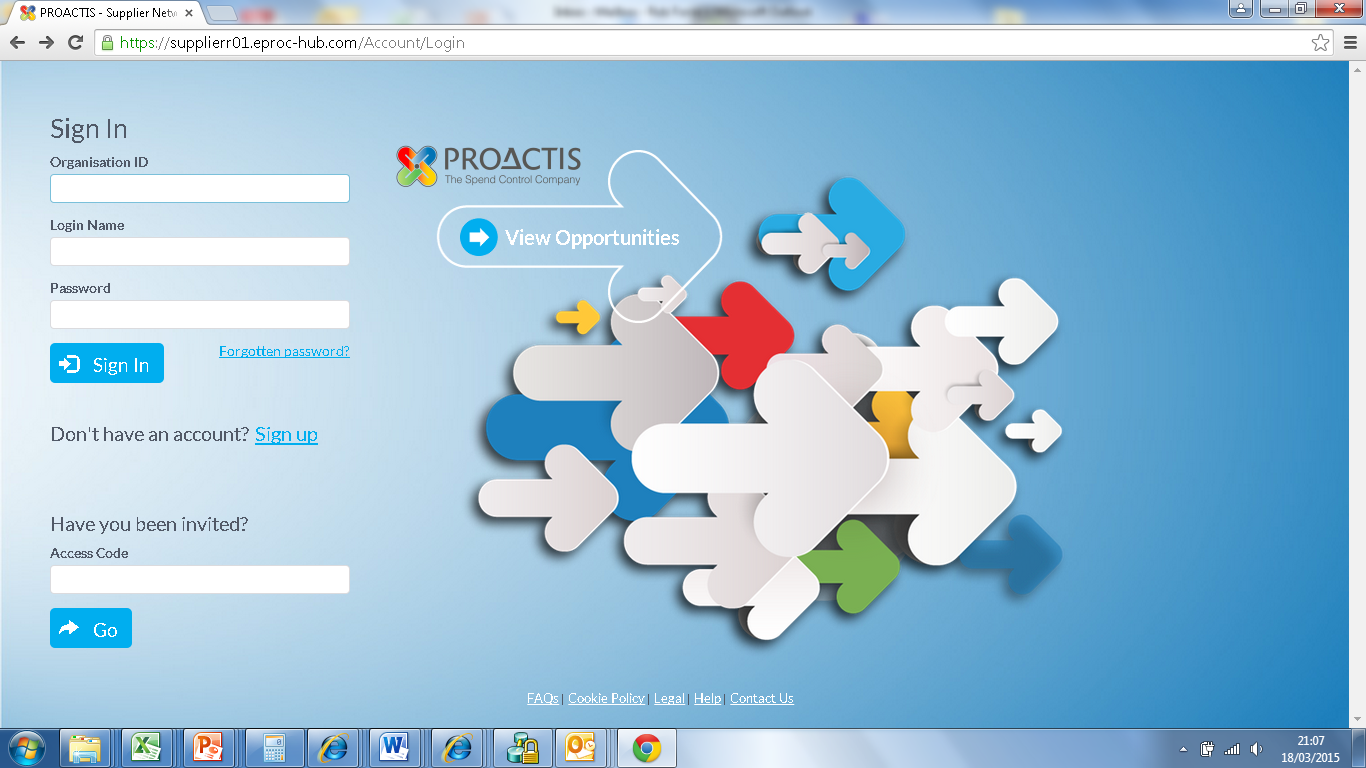 Information You Will Need for this stage
Name/Email/Basic Company information will provide access to the site
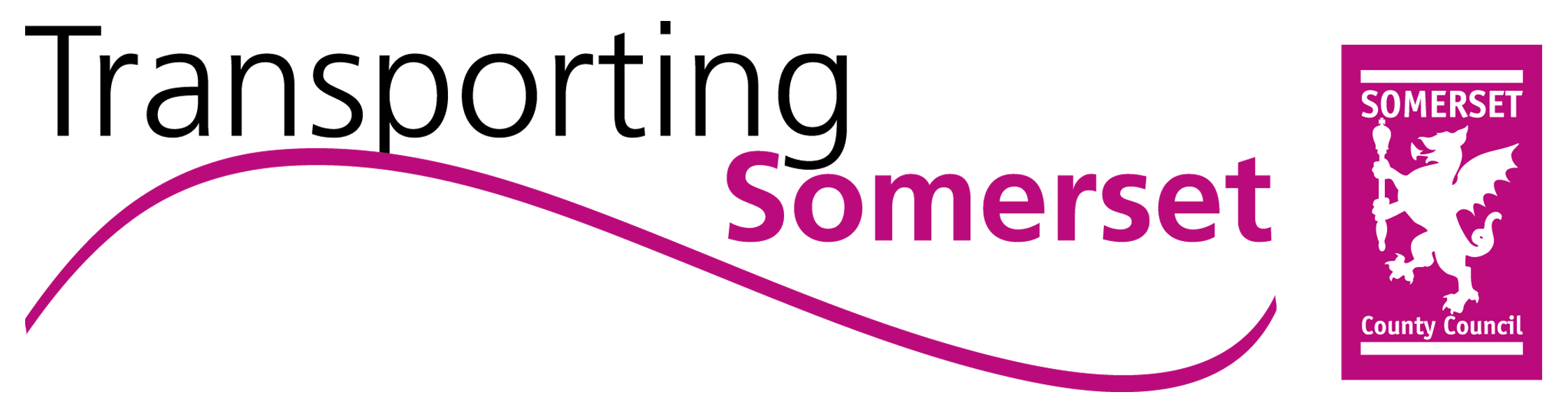 Home Page
(Screenshot and explanation of homepage)









Clear and simple navigation
Touch Screen and Desktop compatible
Clearly see all opportunities/documents/contracts available to you
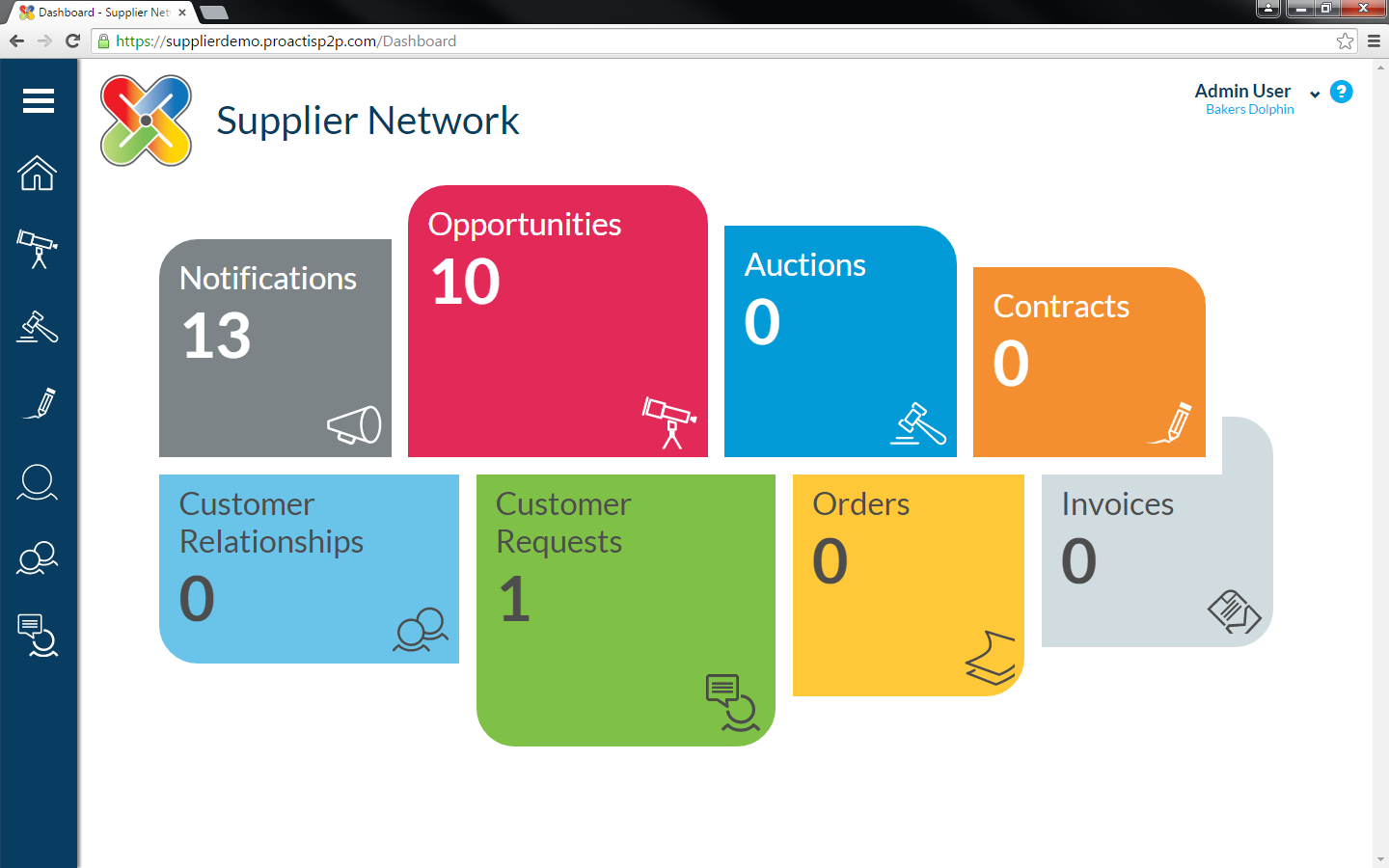 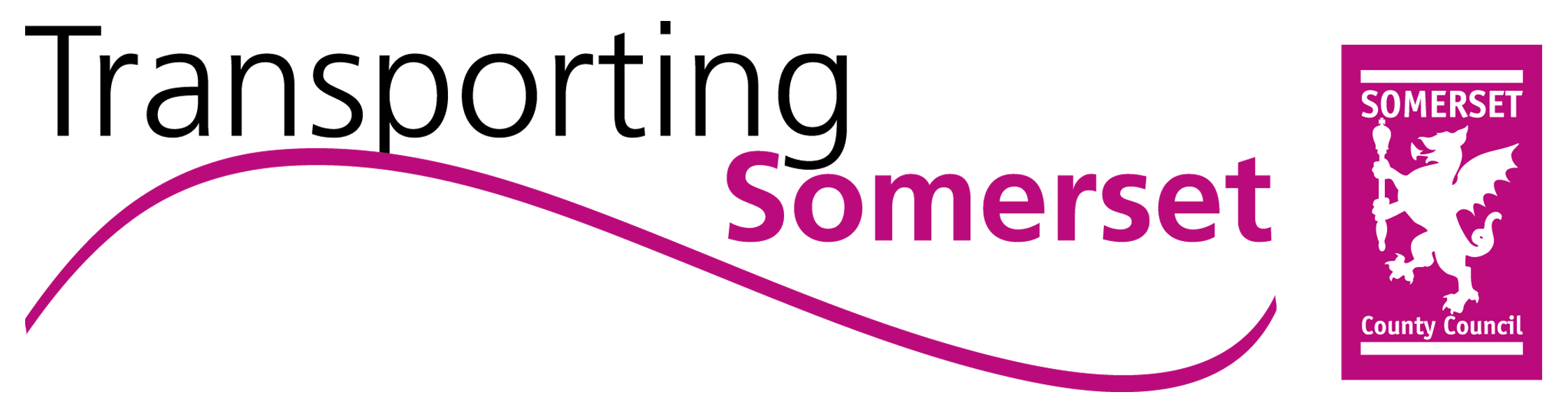 Registration
(picture of registration page)








Information You Will Need for this stage
Company details and minimum standard information such as H&S and previous accounts/turnover.
Mostly Yes/No questions.
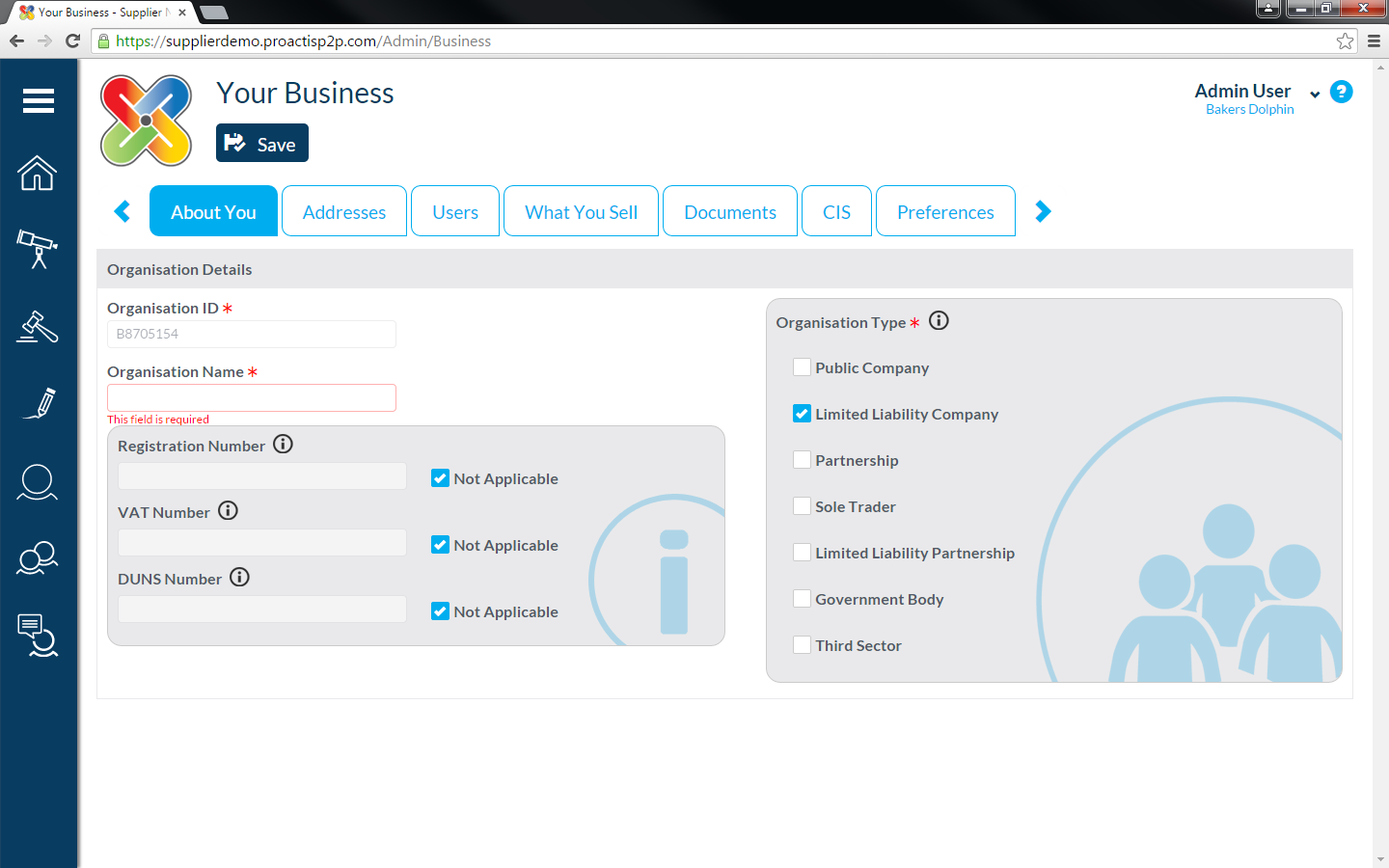 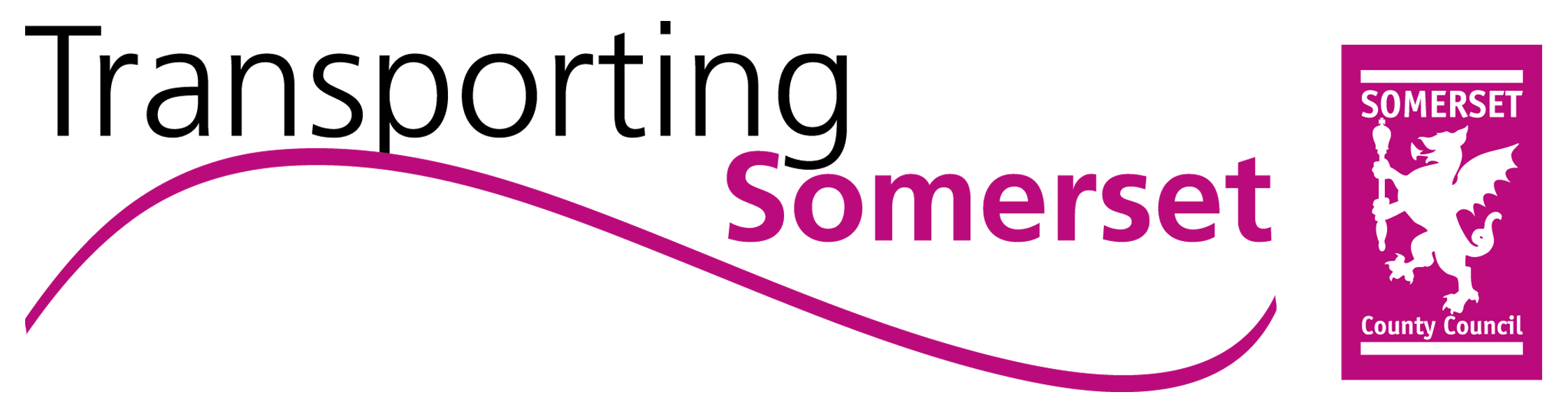 How Routes Are Divided
1. Buses (22 seats or more)
2. Mini Buses (up to 21 seats + driver)
3. Taxis (up to 8 seats)
4. Ad Hoc Taxis (up to 8 seats)

Why these Lots?
Vehicle size
You state which areas you want to see
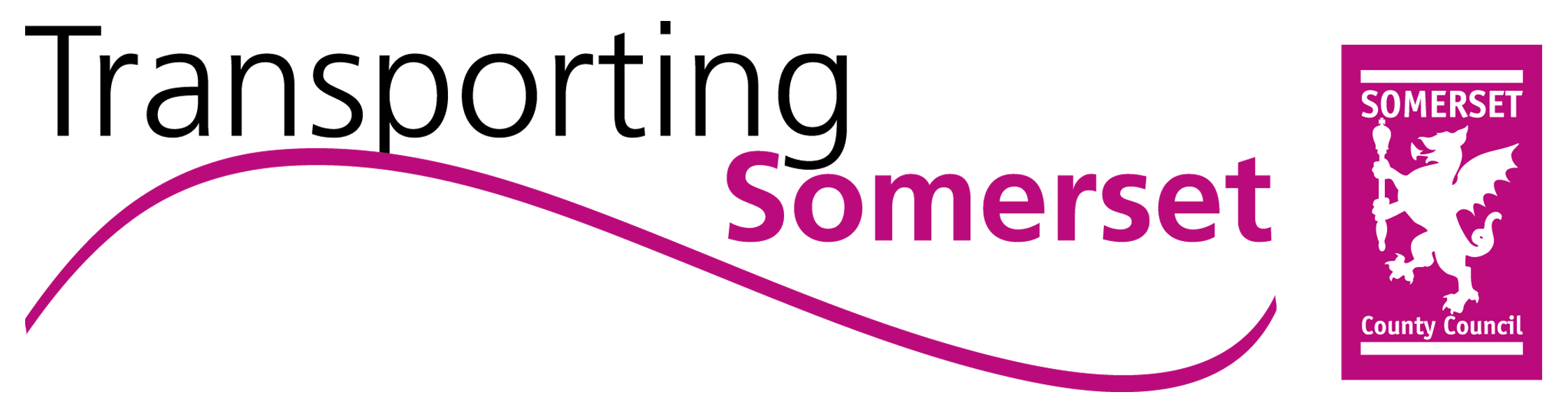 Accessing Work
Multiple Call Off Options
Qualification
Simple and flexible call
 off process 

Split by Lot 
and geographical area
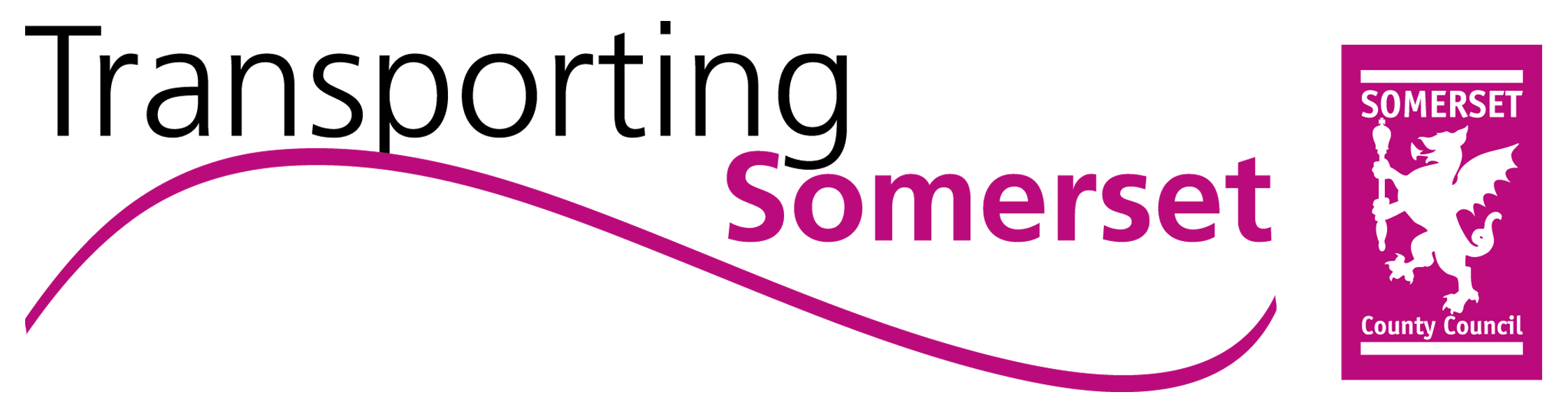 You will not be required to enter duplicate information, even when applying for multiple Lots
Timescales
In the coming weeks you will be able to sign up / register on the system.

Phased approach.

Further communications will let you know order when opportunities will be offered. Check email for further details.
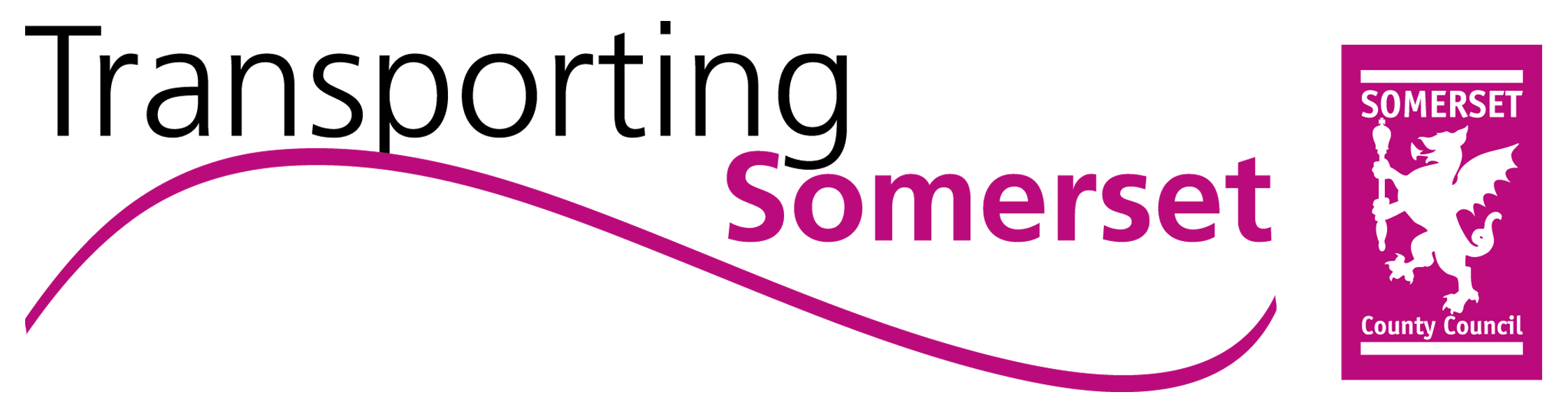 Next Steps For Suppliers
Sign up and get registered as soon as possible. Contracts will only be let through this system. 

SCC will be providing sign up workshops to assist in accessing system and uploading documents (in County Hall).

Follow up emails will let you know further information, including workshop details
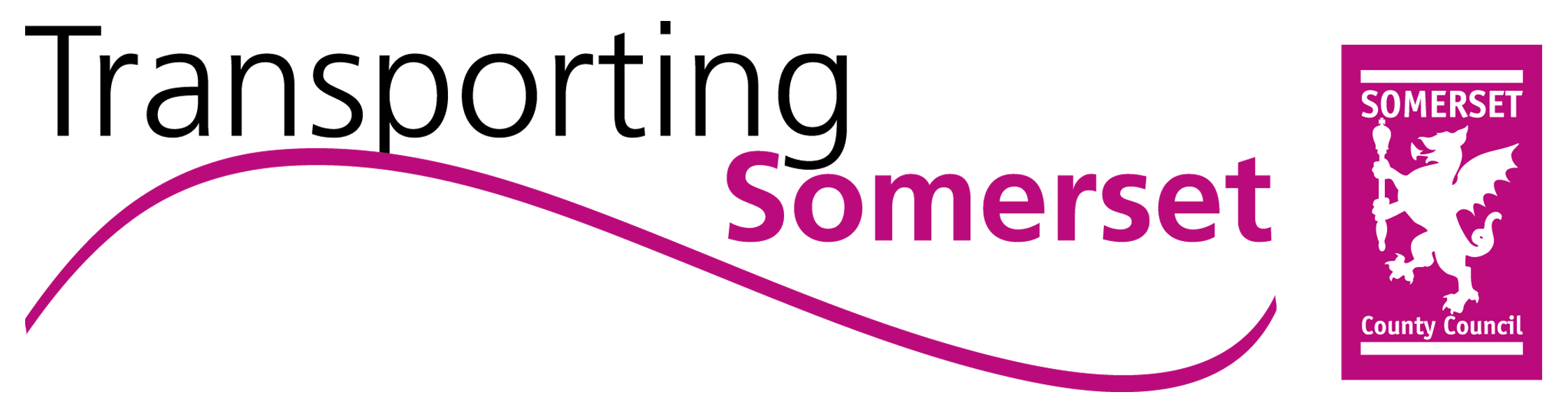 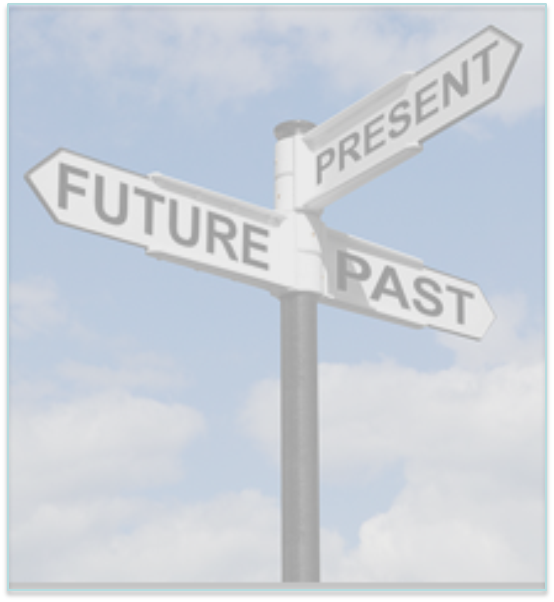 Questions and Answers
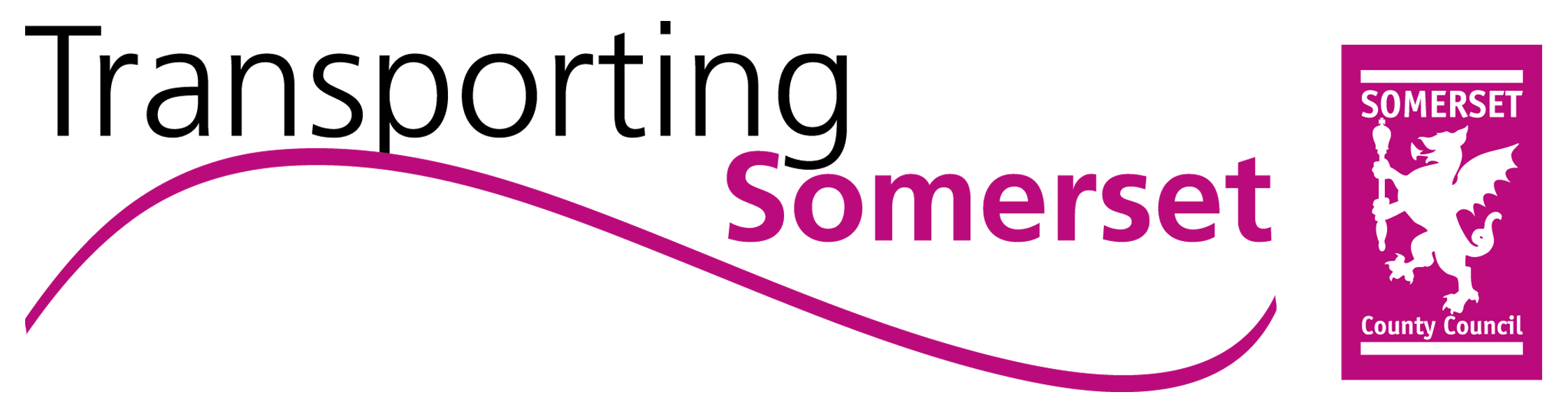